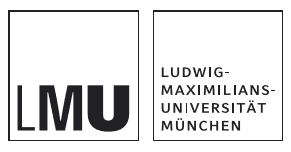 “Educating the mind without educating the heart is no education at all.”1
                                -Aristoteles
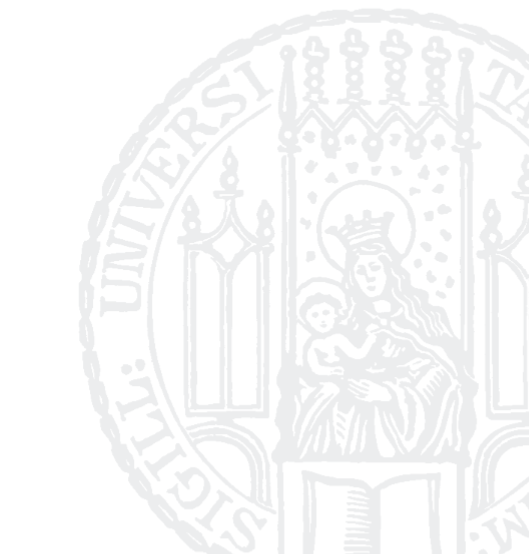 1 GoodReads, 2020
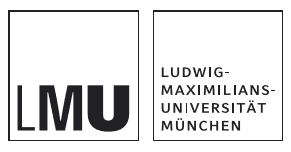 Selbstlerneinheit „Mangelhafte Lieferung“Städt. Berufsschule für Büromanagement und IndustriekaufleuteKlasse 10 JMentorin: Regina Thaler
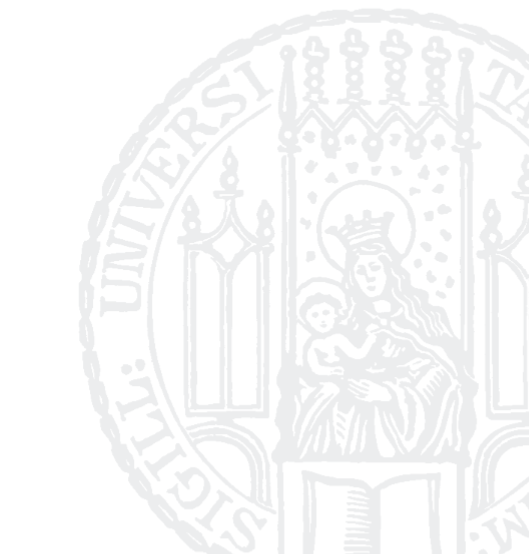 Seminar Theory meets Practice II
Wirtschaftspädagogik, SoSe 2020
Jakob Storfinger / Martina Wiegand
Theresa Henzel
13.07.2020
Agenda
Thema „Mangelhafte Lieferung“
Bedingungsanalyse
Methodische Analyse
Lernziele
Didaktische Analyse
Sachanalyse
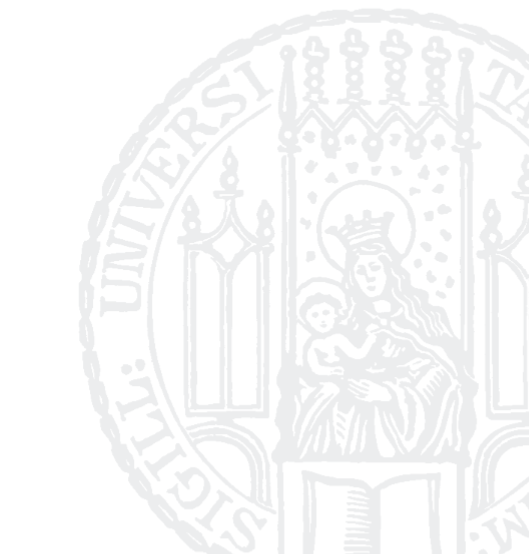 Selbstlerneinheit (SLE)
Reflexion & Anpassung SLE
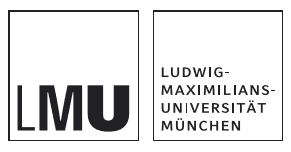 Theresa Henzel
13.07.2020
RAHMENBEDINGUNGEN
Handlungsorientierter Unterricht 1





Einflussfaktoren auf Lehren mit neuen Medien 2
Berufsschule - Lehrplanrichtlinie Industriekaufmann/-frau 3
 Jahrgangsstufe 10
 Betriebswirtschaftliche Geschäftsprozesse
 Lernfeld 6: Beschaffungsprozesse planen, steuern  
   und kontrollieren  Störung des Kaufvertrags

Mangelhafte Lieferung / Schlechtleistung 4
Ganzheitlich
Schüleraktiv
Schülerorientierung
Produktorientierung
Prozessorientierung
Kognitionspsychologie
Kaufvertragsarten
Mängelarten
Instruktionspsychologie
Rügefristen & -pflichten
Rechte & Ansprüche
Mediendidaktik
1 Meyer, 2003, S. 214-217
2 Blömeke, 2003, S. 58
3 ISB, 2002
4 May, 2008, S. 57-62
Theresa Henzel
13.07.2020
1
VORÜBERLEGUNGEN
Klassenzusammensetzung: Klasse IK 10 J – Gruppe 1: 8 Schülerinnen & 3 Schüler
Abiturklasse
Bedingungsanalyse
Altersverteilung: 18-21 Jahre
Ausbildung Industriekaufmann/-frau
SuS erarbeiten sich die Bestandteile und Bearbeitungsschritte einer mangelhaften Lieferung, indem Sie die Informationen zu den Kaufvertragsarten, Mängelarten, Rechte und Rügefristen/-pflichten entnehmen, die Formen situations- und problembezogen nennen, erklären, zuordnen und begründen. Im Anschluss fassen Sie diese in Form einer E-Mail zusammen und reflektieren sich am Ende dazu.
Lernziele
Innerfachlicher Bezug: Kaufvertrag – Störungen des Kaufvertrags
Relevanz für Praxis
Sachanalyse
Aktueller Stand im Lehrplan: Lernfeld 6 - Beschaffungsprozesse planen, steuern und kontrollieren 1

Bezug der SuS: Relevanz in beruflichen & privaten Alltag
Schwierigkeitsanalyse: Thematische Fülle – Formen, Fristen, Regeln & Gesetze
Didaktische Reduktion
Lieferungsverzug
Kaufvertrag mit Eigentumsvorbehalt
SLE: Mangelhafte Lieferung
Didaktische Analyse
Aktionsformen: Erarbeitend 2
Verlaufsform: Methodischer Grundrhythmus 3
Handlungsorientierter Unterricht
Sozialform: Einzelarbeit
Unterrichtsverfahren: Induktiv
Medien: PowerPoint, MySimpleShow, Testmoz, Feedbackschule, Interaktive Aufgaben
Methodische Analyse
Theresa Henzel
13.07.2020
2
1 ISB, 2002
2 Speth, 2007
3 Meyer, 2020
KONZEPT
Phase	      AVIVA          Inhalt der SLE
Problemstellung i.F. eines Videos:
   Modellunternehmen Radl GmbH - Lieferung von Fahrradsätteln & -lenkern
Ankommen
Einstieg
Vorwissen-Aktivierung
Zustandekommen eines Kaufvertrags
 Warenannahme der Lieferung
Informieren/ Erarbeiten
Erarbeitung
I. Mängelarten
 Übersicht – Zuordnung – Video 

II. Rechte & Ansprüche
 Informationstext – Zuordnung Schaubild – Hilfs- & Lösungsfeld 

III. Rügefristen & -pflichten
 Mängelarten nach Erkennbarkeit: Drag & Drop – Lösung im Video
 Kaufvertragsarten: Video
 Rügefristen & -pflichten: Gesetzestext – Textaufgabe – Hilfs- & Lösungsfeld 

IV. Prüfschema: Übersicht
Ergebnis-sicherung
Handlungsprodukt: E-Mail
 Quiz
Verarbeiten
Reflexion: Feedbackschule-Umfrage
Auswerten
Theresa Henzel
13.07.2020
3
LERNZUWACHS
Input
Theorie: Unterrichtsgestaltung
Praxis-Implikationen
Theorie: SLE-Gestaltung
Herausforderungen
Fehlende aktive Lehrerrolle
Individuelle Rahmenbedingungen
Kein Kontakt zu SuS
Lernergebnisse im Hintergrund der Umsetzung
Lernziele
 Anpassung an Wissensstand
 Taxonomiestufen – Kognitiv 2:
   Kenntnis bis Synthese  Operatoren
 Fächerübergreifend: Personale 
   Kompetenz & Sprachförderung
Konzept
 Durchführung: 
   eigenständig & ortsunabhängig
 Aufbau:
Motivation
 Vielfalt aus Medien & Übungsarten
 Multimodalität & Multicodalität 1
 Kontext: Einbettung in Radl GmbH
 Bezug: Eigene E-Mail
 Übungseinheit: Perspektivenwechsel
 Fahrplan & Icons
 Folienstruktur
 Prüfschema
 Lernkarten
Differenzierung
 Hilfsfelder & -fenster
 Individuelle Aufgabenausführung
Lösungen
 Lösungsfelder & -fenster
 Videos
Zeitplanung
 Hoher thematischer Umfang
 Eigenständige Übungseinheit
?
Lösung
Theresa Henzel
13.07.2020
4
1 Achtenhagen, 2003, S. 86
2 Krathwohl, 2002, S. 212
LERNZUWACHS
Balance zwischen klassischem Unterrichtsverlauf & Selbstlerneinheit
Beispiel: Themenerarbeitung der SuS
Anpassung an SLE: Thema offensichtlich
Mangelhafte Lieferung
Balance zwischen Aufnahme aller relevanten Inhalte & Reduktion auf das Wesentliche
Didaktische Reduktion & zeitliche Optimierung
 Reduktion von Aufgaben, Texten & Gesetzen
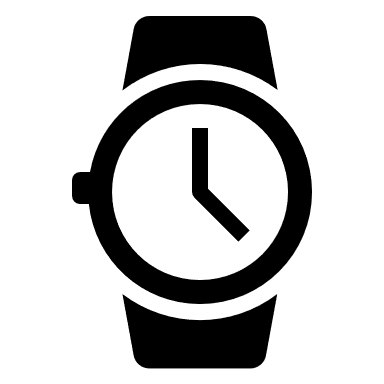 Theresa Henzel
13.07.2020
5
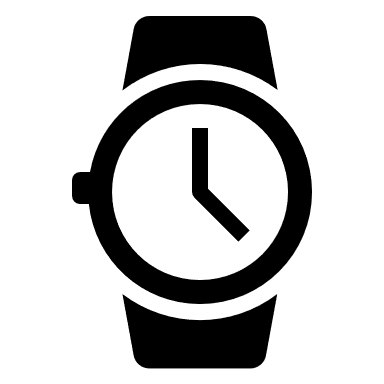 Didaktische Reduktion
2. SLE
1. SLE
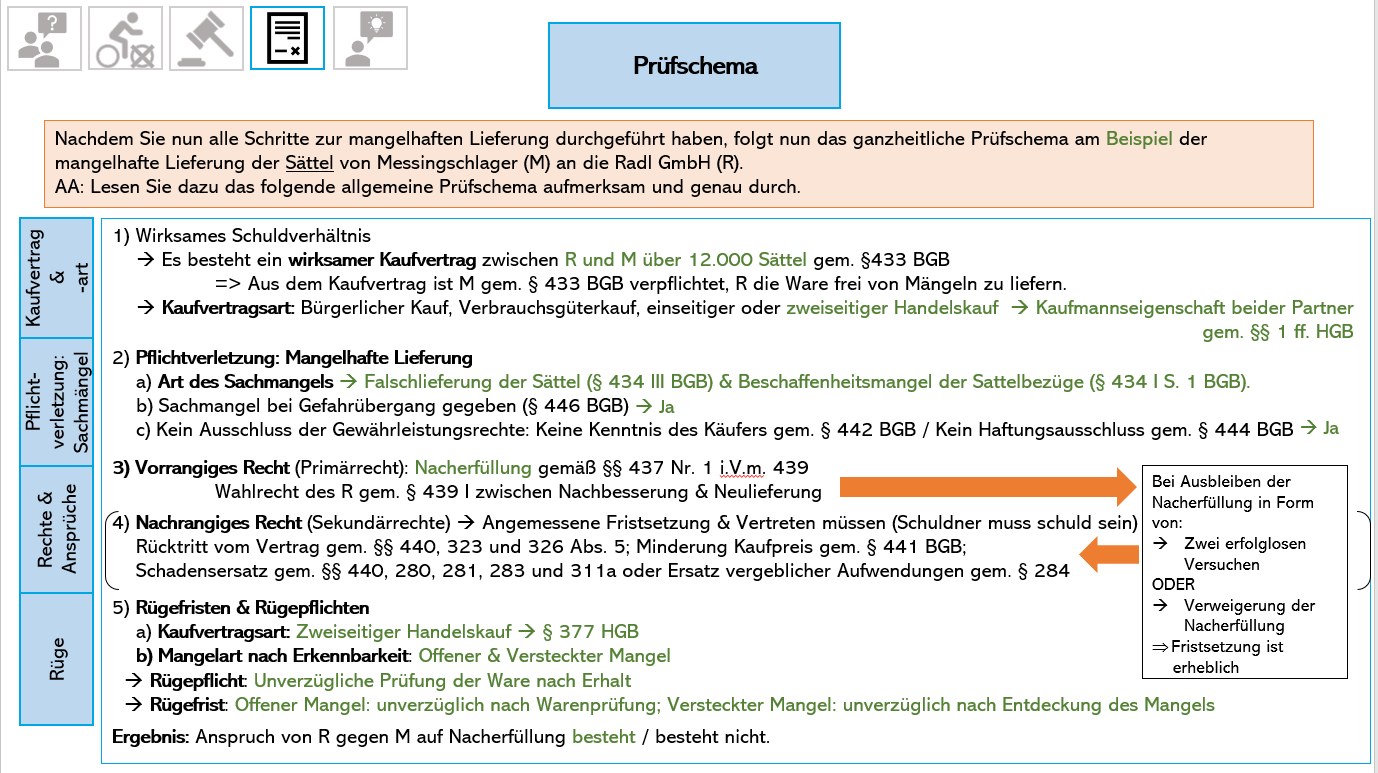 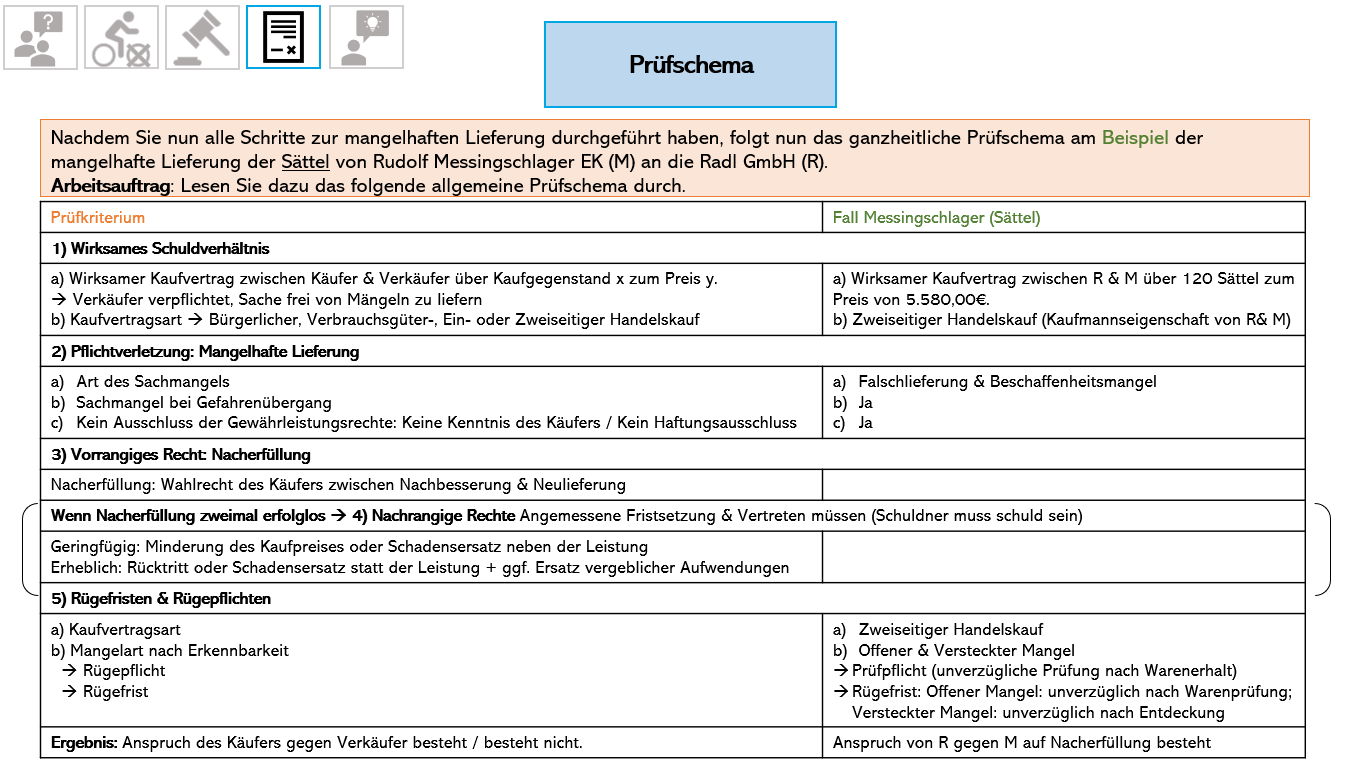 Theresa Henzel
13.07.2020
6
LERNZUWACHS
Balance zwischen klassischem Unterrichtsverlauf & Selbstlerneinheit
Beispiel: Themenerarbeitung der SuS
Anpassung an SLE: Thema offensichtlich
Mangelhafte Lieferung
Balance zwischen Aufnahme aller relevanten Inhalte & Reduktion auf das Wesentliche
Didaktische Reduktion & zeitliche Optimierung
 Reduktion von Aufgaben, Texten & Gesetzen
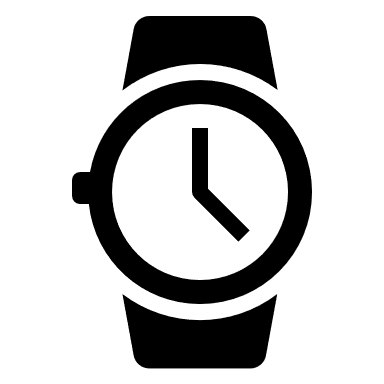 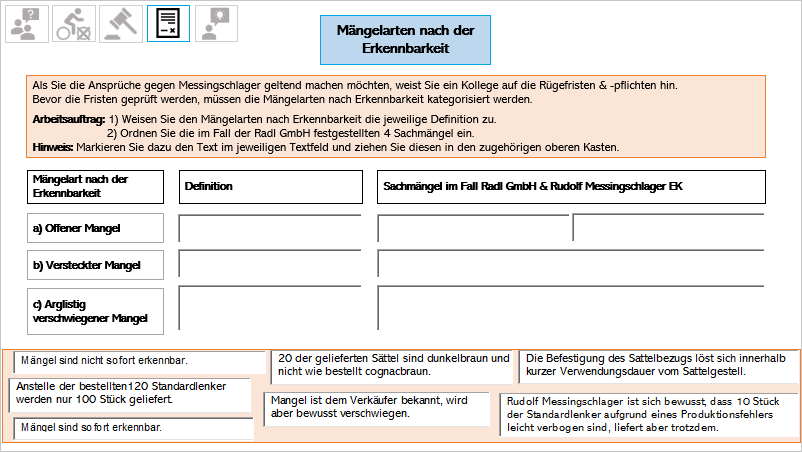 Ausführliche Erklärung der Aufgaben & Lösungen
- Klare & kurze Formulierung von Aufgaben u. 
  Lösungen
- Kürzung von Gesetzes- & Aufgabentexten
Theresa Henzel
13.07.2020
7
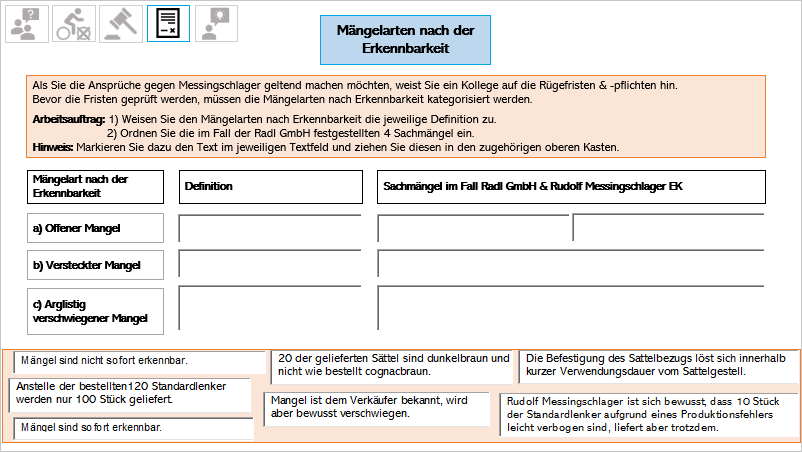 Aufgabenformulierung
2. SLE
1. SLE
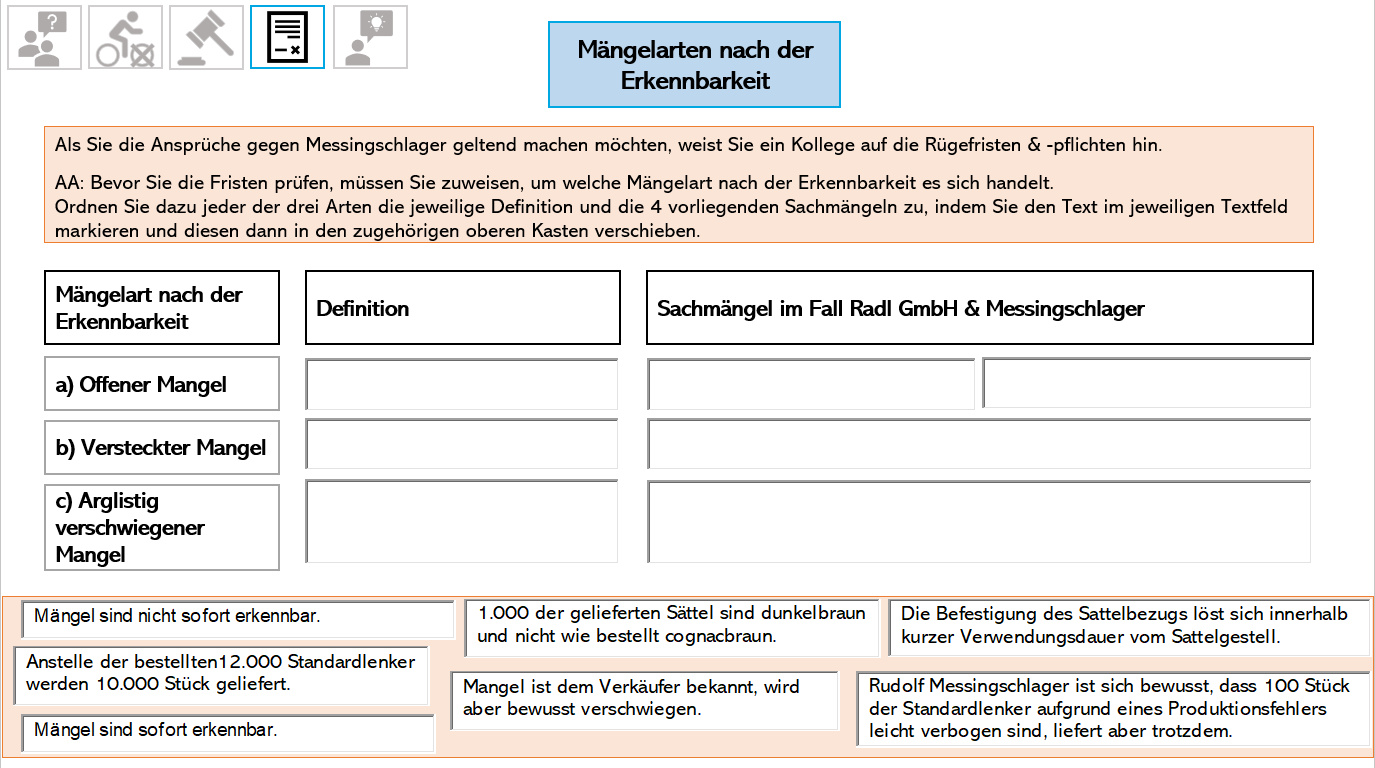 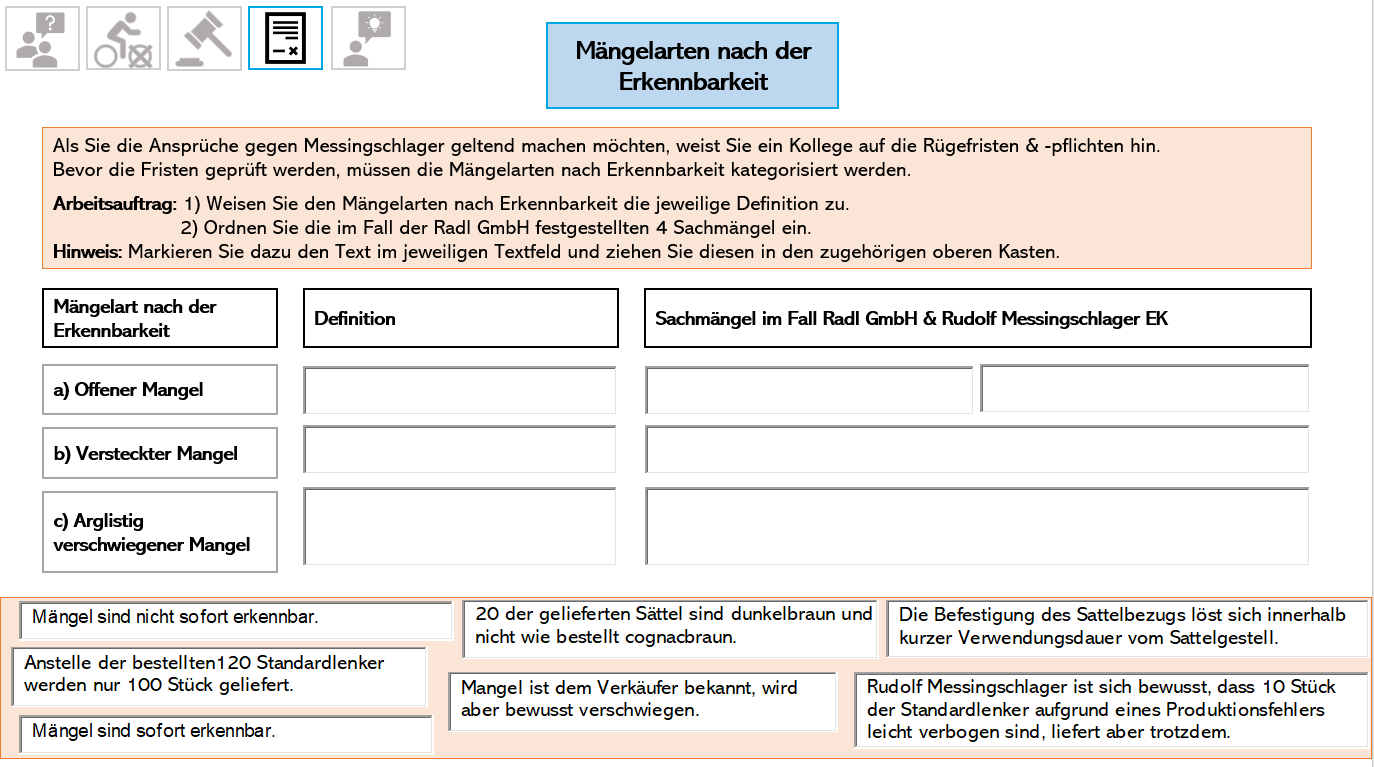 Theresa Henzel
13.07.2020
8
LERNZUWACHS
Balance zwischen klassischem Unterrichtsverlauf & Selbstlerneinheit
Beispiel: Themenerarbeitung der SuS
Anpassung an SLE: Thema offensichtlich
Mangelhafte Lieferung
Balance zwischen Aufnahme aller relevanten Inhalte & Reduktion auf das Wesentliche
Didaktische Reduktion & zeitliche Optimierung
 Reduktion von Aufgaben, Texten & Gesetzen
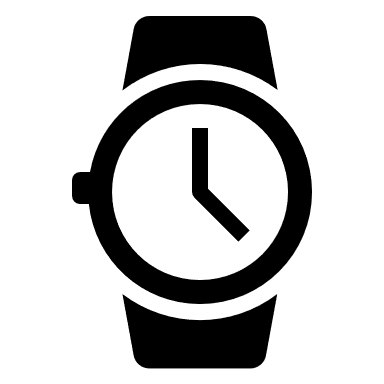 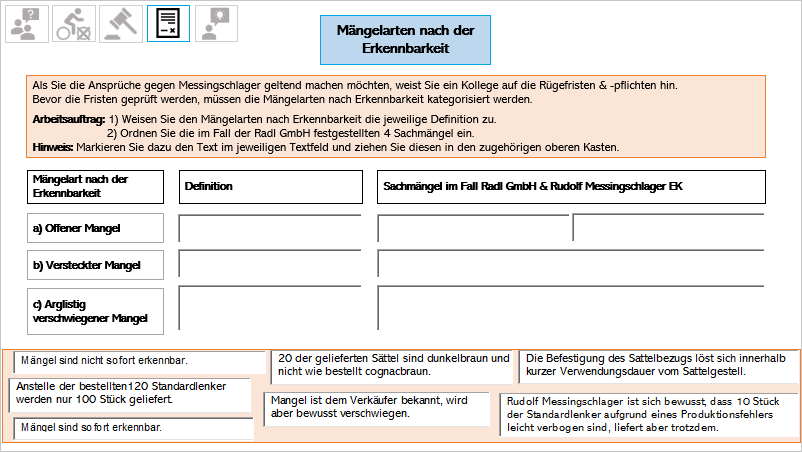 Ausführliche Erklärung der Aufgaben & Lösungen
- Klare & kurze Formulierung von Aufgaben u. 
  Lösungen
- Kürzung von Gesetzes- & Aufgabentexten
Fokus: Auditiv
 Authentizität durch eigene Stimme
Fokus: Inhalt + Darstellungen
 mysimpleshow-Stimme
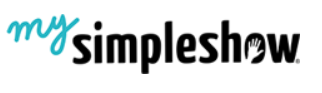 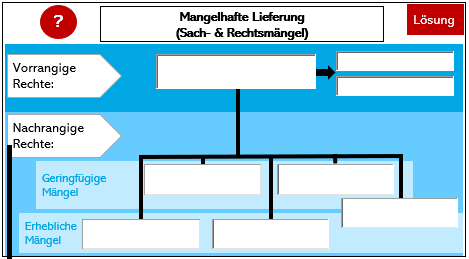 Hinweis auf technische Anforderungen in erster Inhaltsfolie verpackt
Extra Hinweis-Folie bzgl. Aktivierung der Bearbeitung & Inhalte
Theresa Henzel
13.07.2020
9
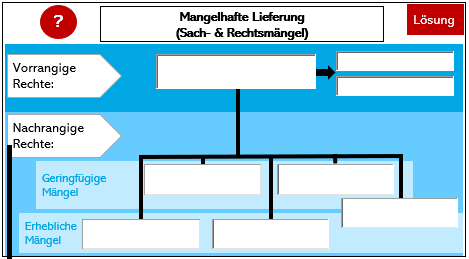 Technische Anforderungen
2. SLE
1. SLE
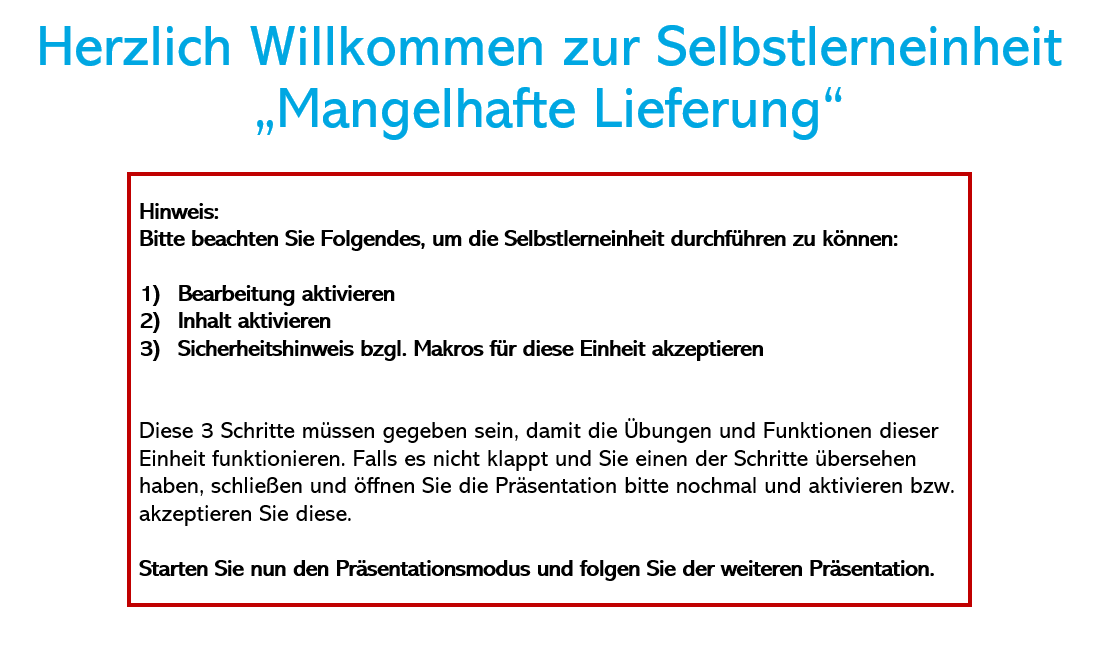 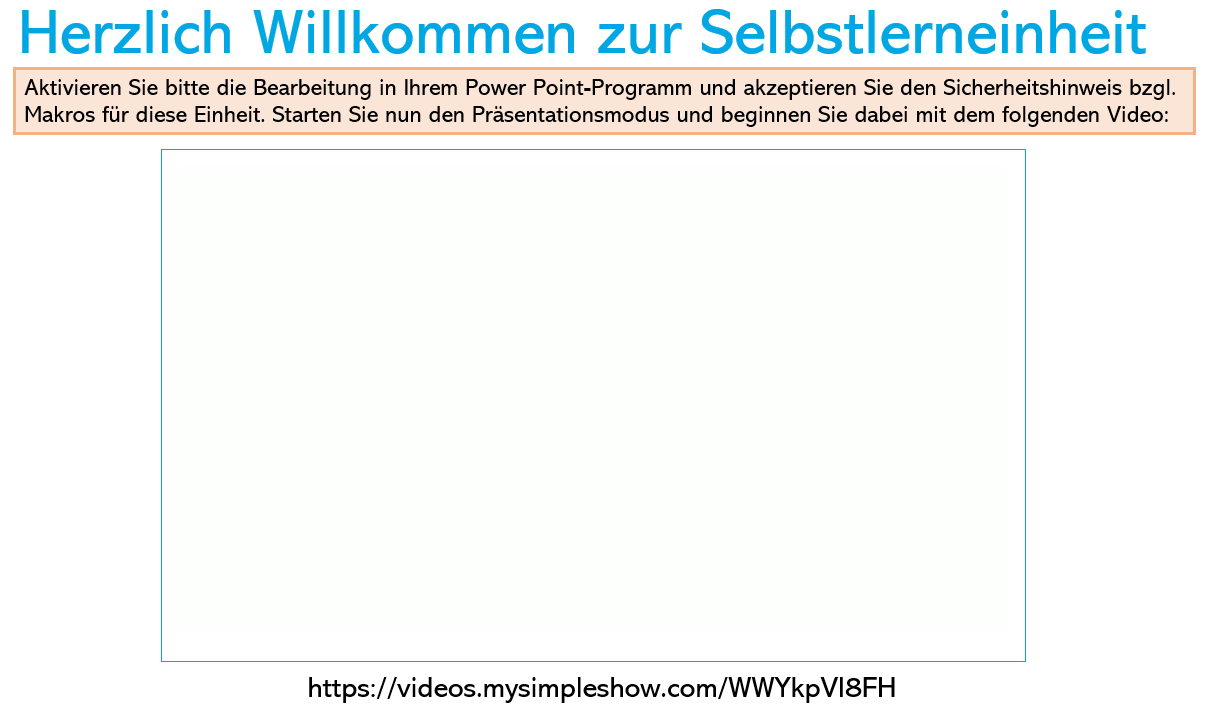 Testdurchlauf mit SuS
 Entwicklung Grundkonzept
Theresa Henzel
13.07.2020
10
REFLEXION
Theresa Henzel
13.07.2020
11
LITERATURVERZEICHNIS
Achtenhagen, F. (2003). Lerntheorien und Medieneinsatz: Bedingungen und Möglichkeiten einer Steigerung des Lernerfolgs. In R. Keil-Slawik & M. Kerres (Hrsg.), Wirkungen und Wirksamkeit Neuer Medien in der Bildung (S. 85-113). Münster et al.: Waxmann.
Blömeke, S. (2003). Lehren und Lernen mit neuen Medien – Forschungsstand und Forschungsperspektiven. Unterrichtswissenschaft (31), 57-82.
Busch, M. (2019). 55 Webtools für den Unterricht. Einfach, konkret, step-by-step. (3. Aufl.). Augsburg: Auer Verlag.
GoodReads (2020). Aristotle Quotes. Gefunden am 01.07.2020 unter https://www.goodreads.com/quotes/95080-educating-the-mind-without-educating-the-heart-is-no-education.
ISB (2002). Lehrplanrichtlinien für die Berufsschule. Fachklassen Industriekaufmann/Industriekauffrau. Gefunden am 27.05.2020 unter https://www.isb.bayern.de/berufsschule/lehrplan/berufsschule/lehrplan-lehrplanrichtlinie/wirtschaft-und-verwaltung/485/.
Krathwohl, D. (2002). A Revision of Bloom‘s Taxonomy: An Overview. Theory into Practice (41(4)), 212-218.
May, H. (2008). Ökonomie für Pädagogen. (14. Aufl.). München: Oldenbourg Wissenschaftsverlag.
Meyer, H. (2002). Unterricht analysieren, planen und auswerten. In H. Kiper, H. Meyer, & W. Topsch (Hrsg.), Einführung in die Schulpädagogik, (S. 147-156). Berlin: Cornelsen Scriptor.
Meyer, H. (2003). UnterrichtsMethoden. I: Theorieband. Darmstadt: Wiss. Buchges.
Speth, H. (2007). Theorie und Praxis des Wirtschaftslehreunterrichts. Eine Fachdidaktik. (9. Aufl.). Rinteln: Merkur.
QUELLENVERZEICHNIS SLE I
Academic (2020). Einseitiger Handelskauf. Gefunden am 03.06.2020 unter https://deacademic.com/dic.nsf/dewiki/379857
Albers, H.-J., Eifer, E. & Tschaffon, D. (2018). Wirtschaft-Recht-Beruf. (13. Aufl.). Berlin: Europa-Lehrmittel. (S. 94 ff.)
Apple (2020). iPhone 11. Gefunden am 04.06.2020 unter https://www.apple.com/de/shop/buy-iphone/iphone-11/6,1%22-display-128gb-gr%C3%BCn
Berwanger, J. (2020). Handelskauf. Gefunden am 02.06.2020 unter https://wirtschaftslexikon.gabler.de/definition/handelskauf-35343
Billiger.de (2020). Apple iPhone 11 64GB Grün. Gefunden am 04.06.2020 unter https://www.billiger.de/products/1644953198-apple-iphone-11-64gb-gruen
Bitter, G. (2002). Prüfungsschemata zum neuen Kaufrecht. Gefunden am 11.06.2020 unter https://www.jura.uni-mannheim.de/media/Lehrstuehle/jura/Bitter/Dateien/Vortraege/7/3_434_schema_neu.pdf
Bürgerliches Gesetzbuch (2020). § 433 BGB Vertragstypische Pflichten beim Kaufvertrag. Gefunden am 29.05.2020 unter https://www.buergerliches-gesetzbuch.info/bgb/433.html
Bürgerliches Gesetzbuch (2020). § 434 BGB Sachmängel. Gefunden am 29.05.2020 unter https://www.buergerliches-gesetzbuch.info/bgb/434.html
Bürgerliches Gesetzbuch (2020). § 435 BGB Rechtsmangel. Gefunden am 29.05.2020 unter https://www.buergerliches-gesetzbuch.info/bgb/435.html
Bürgerliches Gesetzbuch (2020). § 437 BGB Rechte des Käufers bei Mängeln. Gefunden am 08.06.2020 unter https://www.buergerliches-gesetzbuch.info/bgb/437.html
Bürgerliches Gesetzbuch (2020). § 440 BGB Besondere Bestimmungen für Rücktritt und Schadensersatz. Gefunden am 09.06.2020 unter https://www.buergerliches-gesetzbuch.info/bgb/440.html
Bundeszentrale für politische Bildung (bpb) (2016). Kauf. Duden Wirtschaft von A bis Z: Grundlagenwissen für Schule und Studium, Beruf und Alltag. (6. Aufl.). Mannheim: Bibliographisches Institut 2016. Lizenzausgabe Bonn: Bundeszentrale für politische Bildung 2016. Gefunden am 05.06.2020 unter https://www.bpb.de/nachschlagen/lexika/lexikon-der-wirtschaft/19956/kauf
Deurag (2018). Mangelhafte Lieferung – Rechte des Verkäufers bei Mängeln. Gefunden am 26.05.2020 unter https://www.deurag.de/blog/mangelhafte-lieferung/
Firma.de (2019). Die Rügepflicht im HGB: Von der Untersuchung bis zur Mängelanzeige. Gefunden am 26.05.2020 unter https://www.firma.de/unternehmensfuehrung/die-ruegepflicht-im-hgb-von-der-untersuchung-bis-zur-maengelanzeige/
FeedbackSchule (2020). Fragebogen. Gefunden am 12.06.2020 unter www.feedbackschule.de/fragebogen 
Handelsgesetzbuch (2020). § 377 HGB. Gefunden am 08.06.2020 unter https://handelsgesetzbuch.net/paragraph-377
QUELLENVERZEICHNIS SLE II
Hollandbikeshop (2020). Monte Grappa Fahrradsattel Frontiers Klassisch Leder Cognac. Gefunden am 05.06.2020 unter https://hollandbikeshop.com/de-de/sattel-sattelstutzen/hbs-fahrradsattel/hbs-tourensattel/monte-grappa-fahrradsattel-frontiers-klassisch-leder-cognac/
Küpper-Morawietz, N. (2016). Handels- und Gesellschaftsrecht. Vorlesung und Übung.
Leupold, A.-M. (2017). Gewährleistung: Das müssen Betriebe bei Warenlieferungen beachten. Gefunden am 04.06.2020 unter https://www.handwerk.com/paragraf-377-hgb-so-pruefen-und-ruegen-sie-richtig
Material für den Unterricht an Berufskolleg (MUBk) (2008). Arten des Kaufvertrages. Gefunden am 04.06.2020 unter https://www.mubk.de/bildungsgaenge/bs/pk/faecher/bw/kap7/bw07_4.htm#:~:text=Einseitiger%20Handelskauf,Verbrauchsg%C3%BCterkauf%20(%C2%A7%20474%20BGB).
May, H. (2009). Didaktik der ökonomischen Bildung. (7. Aufl.). München: Oldenbourg Wissenschaftsverlag
May, H. (2008). Ökonomie für Pädagogen. (14. Aufl.). München: Oldenbourg Wissenschaftsverlag.
My Simple Show. Gefunden am 29.05.2020 unter https://www.mysimpleshow.com/de/ 
Permanent Fahrrad (2020). Retro Aluminium Fahrrad Lenker Silber. Gefunden am 05.06.2020 unter https://www.permanent-fahrrad.de/Retro-Aluminium-Fahrrad-Lenker-silber
Rechtswörterbuch (2020). Rechtsmangel. Gefunden am 12.06.2020 unter https://www.rechtswoerterbuch.de/recht/r/rechtsmangel/
Testmoz (2020). Quizerstellung. Gefunden am 13.06.2020 unter https://testmoz.com/ 
Universität Würzburg (2020). Einstieg in eine Mängelrechteklausur – Rechte des Käufers bei Mängeln, § 437 BGB. Gefunden am 04.06.2020 unter
https://www.jura.uni-wuerzburg.de/fileadmin/02140600/Mitarbeiter/Materialien_Becker-Welzenbach/Sommersemester_2016/Konversatorium_BGB_IIa/UEbersicht_zum_Einstieg_in_eine_Maengelrechteklausur.pdf
Wirtschaftslexikon24.de (2020). Bürgerlicher Kauf. Gefunden am 31.05.2020 unter http://www.wirtschaftslexikon24.com/d/buergerlicher-kauf/buergerlicher-kauf.htm
Wirtschaftslexikon24.de (2020). Handelskauf. Gefunden am 31.05.2020 unter http://www.wirtschaftslexikon24.com/d/handelskauf/handelskauf.htm
Wirtschaftslexikon24.de (2020). Mangelhafte Lieferung. Gefunden am 26.05.2020 unter http://www.wirtschaftslexikon24.com/d/mangelhafte-lieferung/mangelhafte-lieferung.htm
Wirtschaftslexikon24.de (2020). Mängelrüge. Gefunden am 08.06.2020 unter http://www.wirtschaftslexikon24.com/d/maengelruege/maengelruege.htm
Wirtschaftslexikon24.de (2020). Rügepflicht. Gefunden am 08.06.2020 unter http://www.wirtschaftslexikon24.com/d/ruegepflicht/ruegepflicht.htm
Wirtschaft und Schule (2018). Was tun bei mangelhafter Lieferung?. Gefunden am 29.05.2020 unter https://www.wirtschaftundschule.de/unterrichtsmaterialien/unternehmen-und-markt/unterrichtsentwuerfe/was-tun-bei-mangelhafter-lieferung/
Konzept
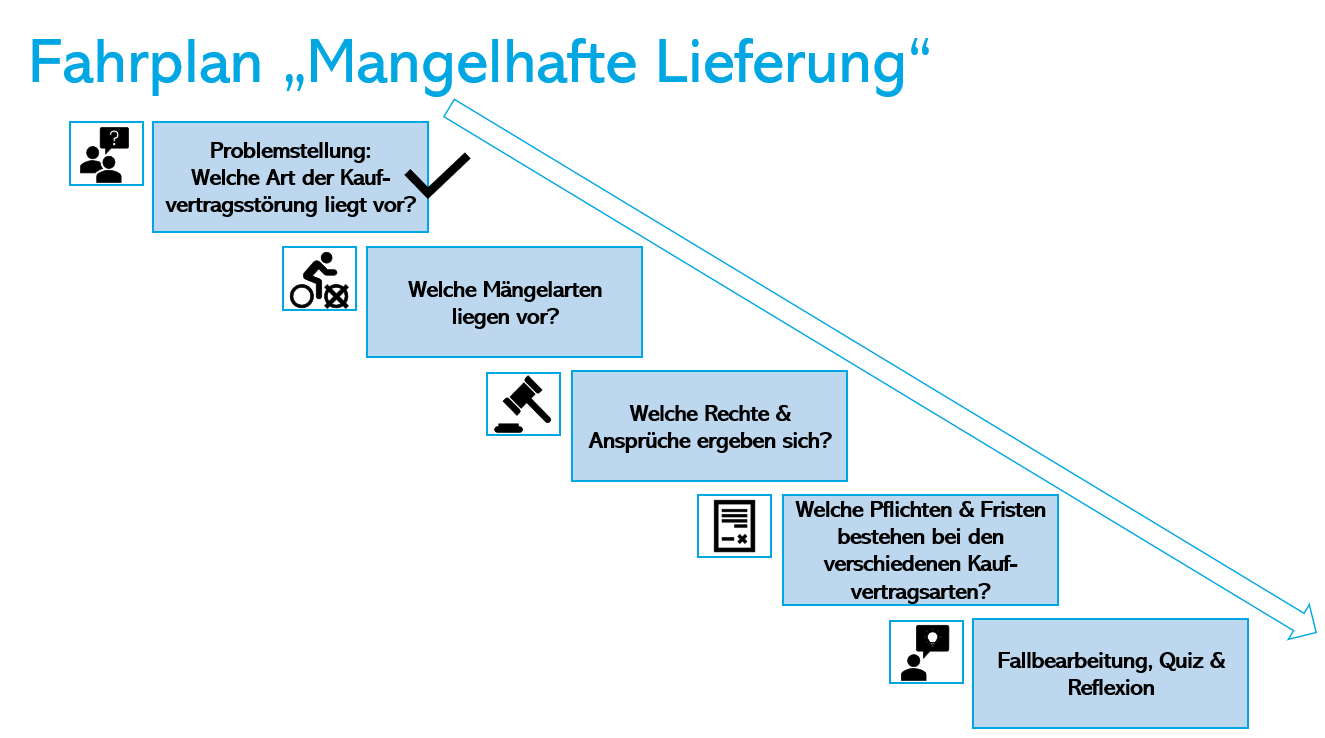 Konzept
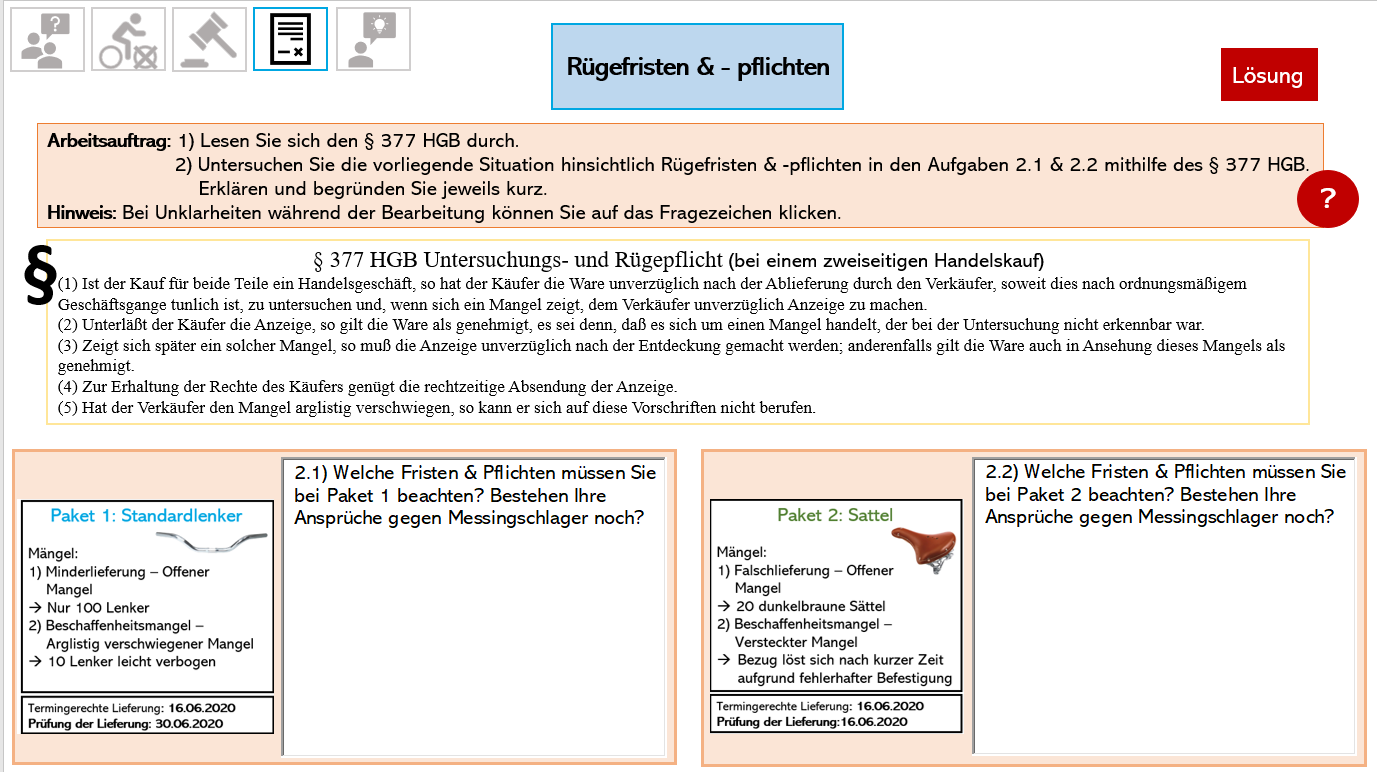 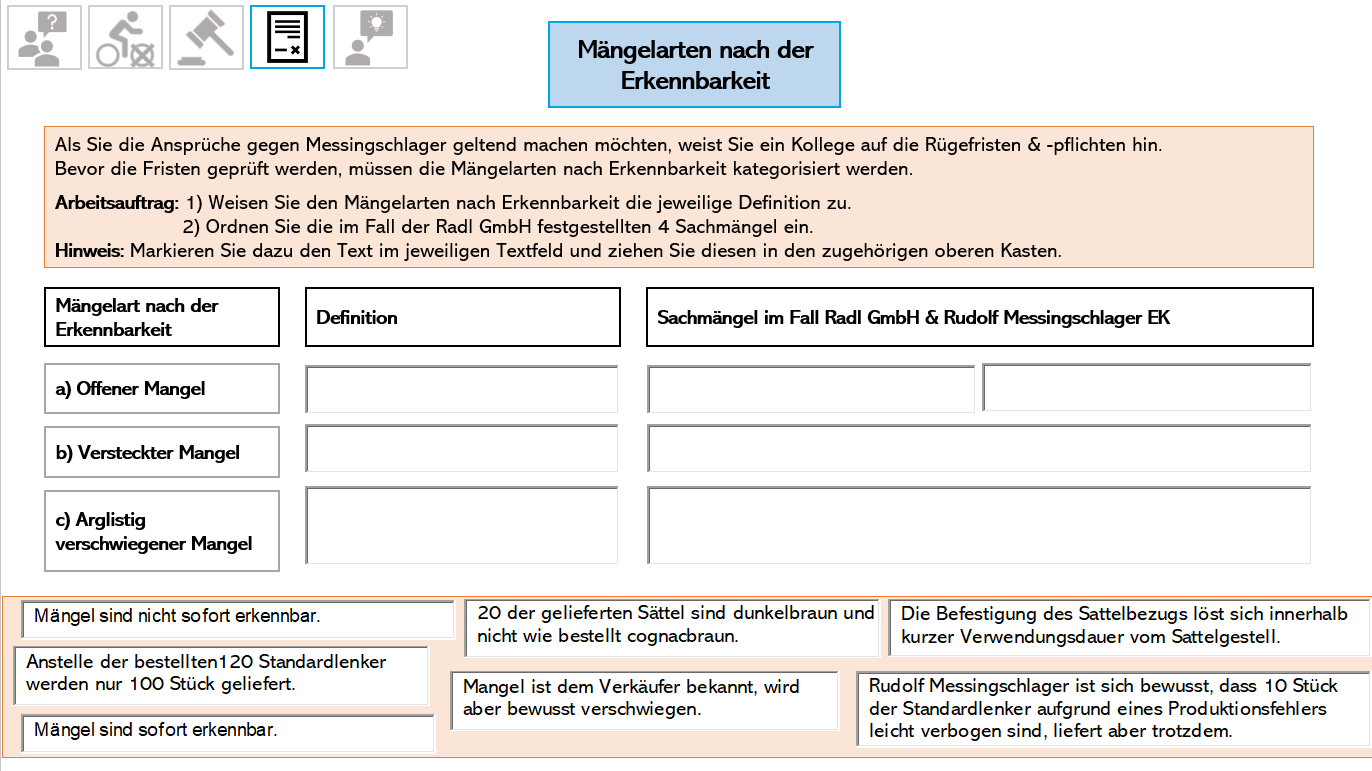 Motivation
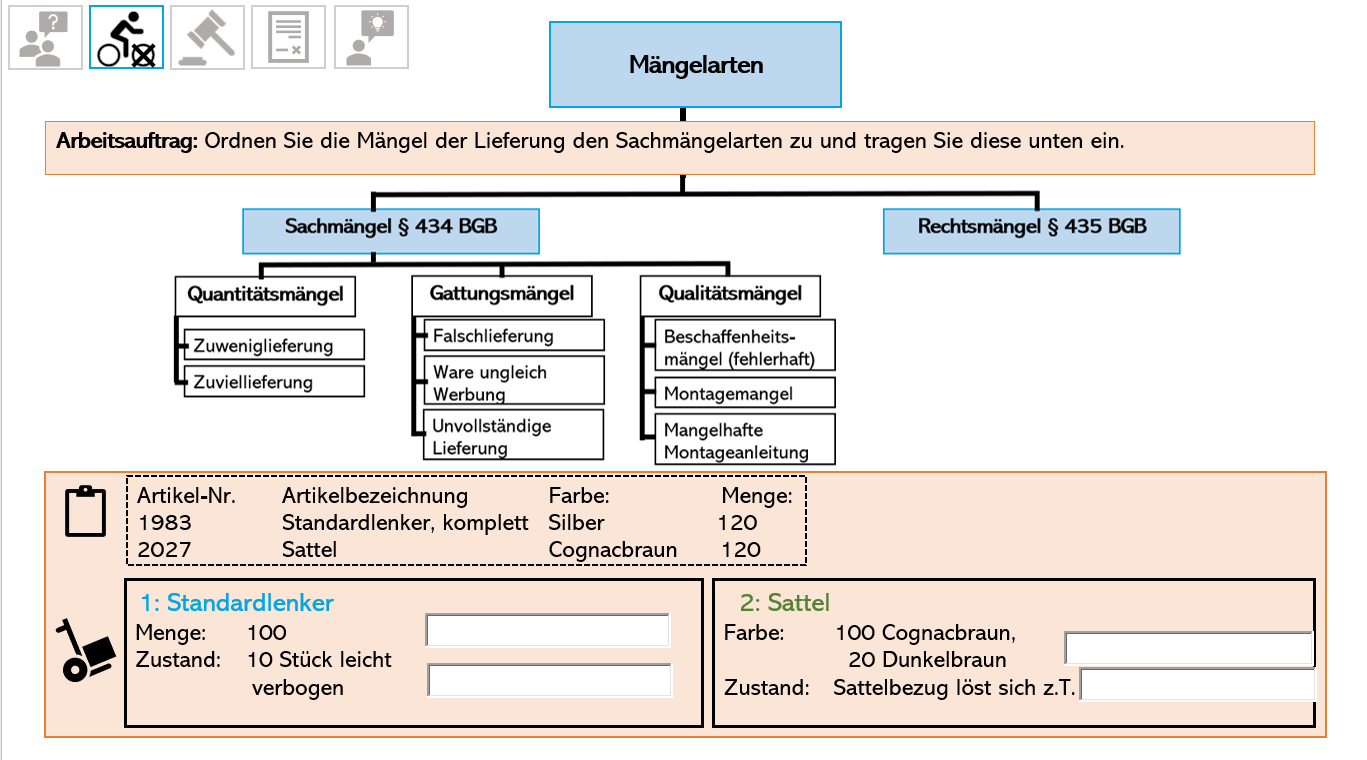 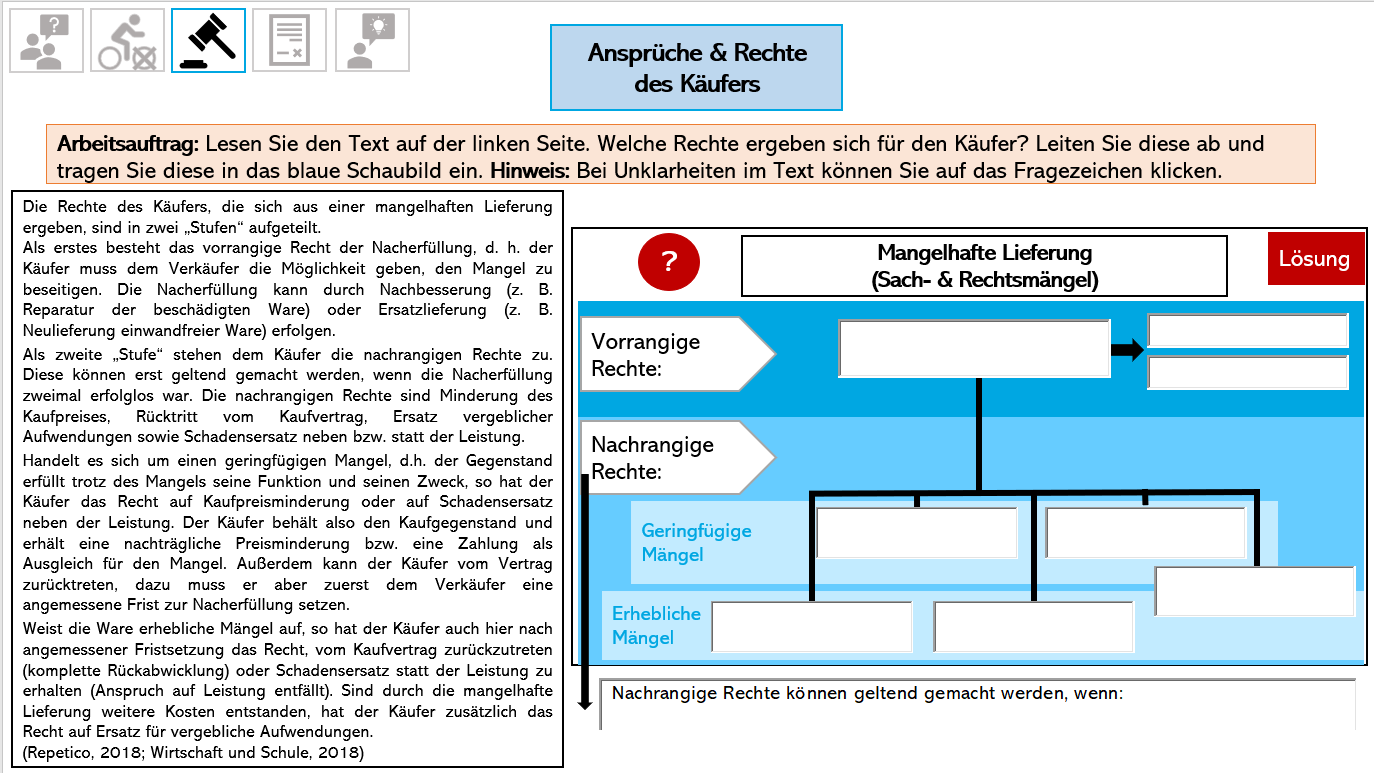 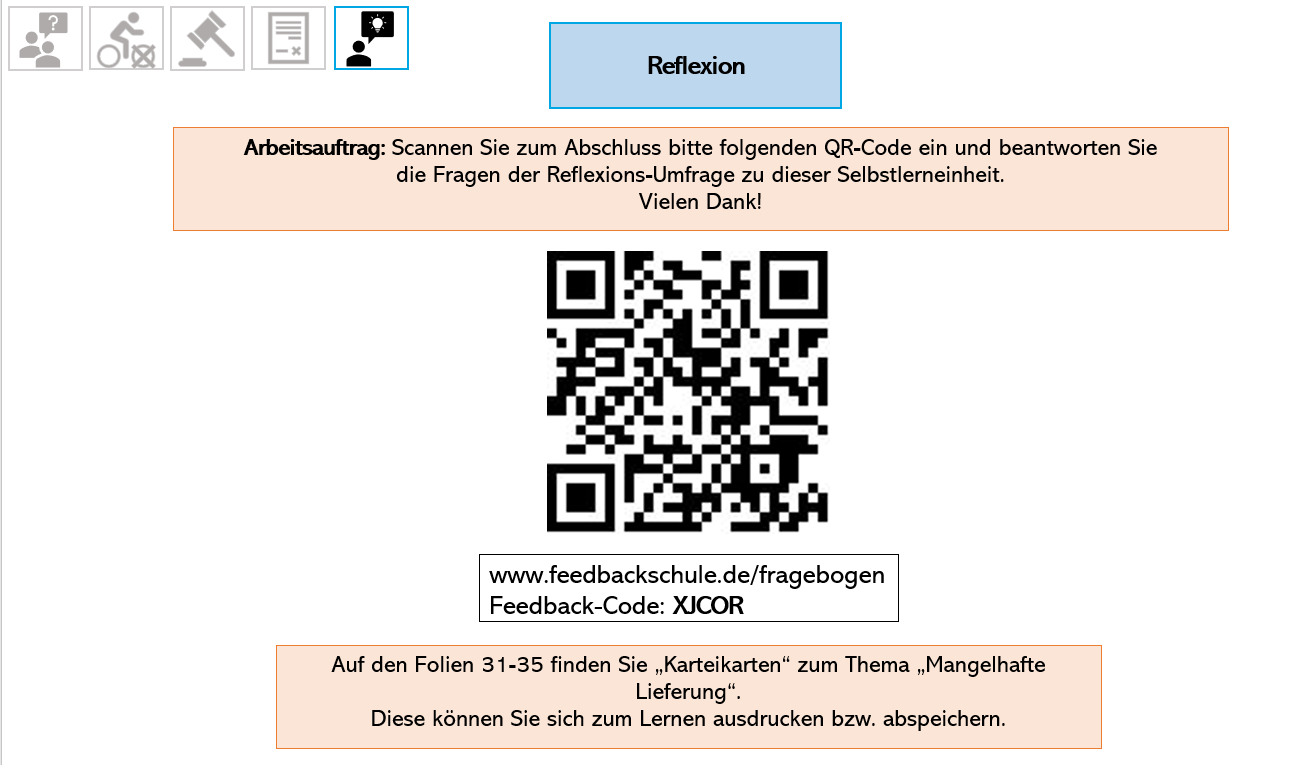 Motivation
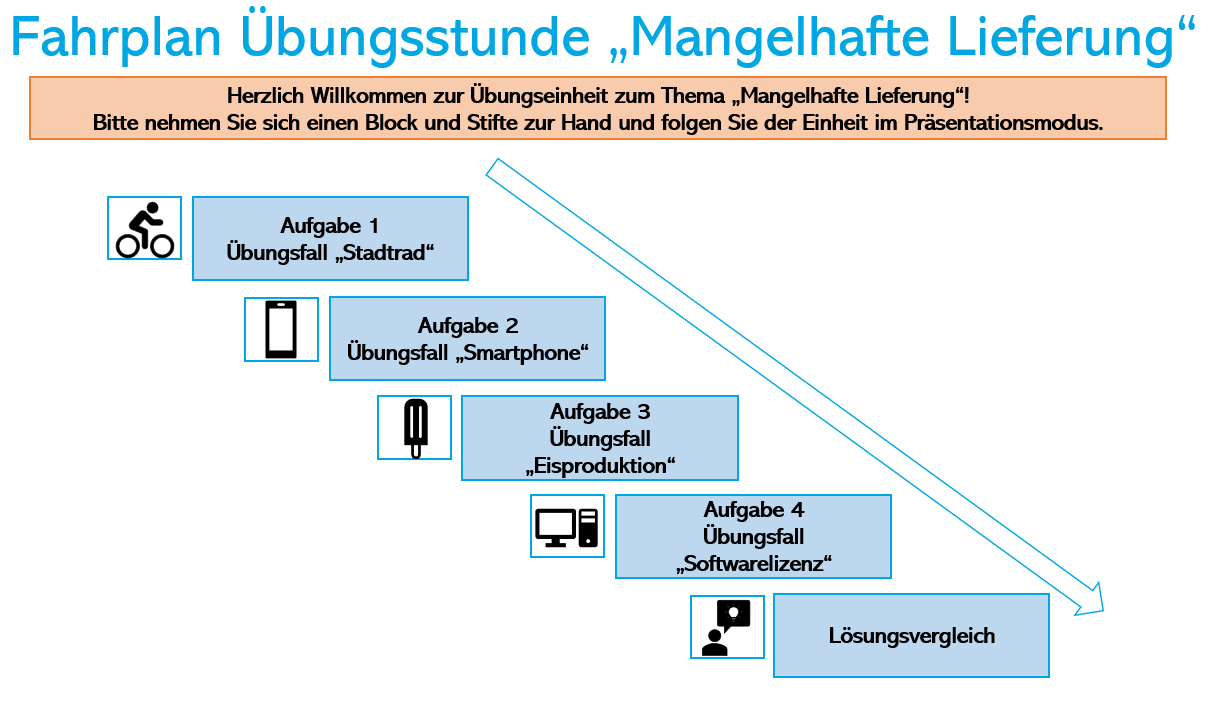